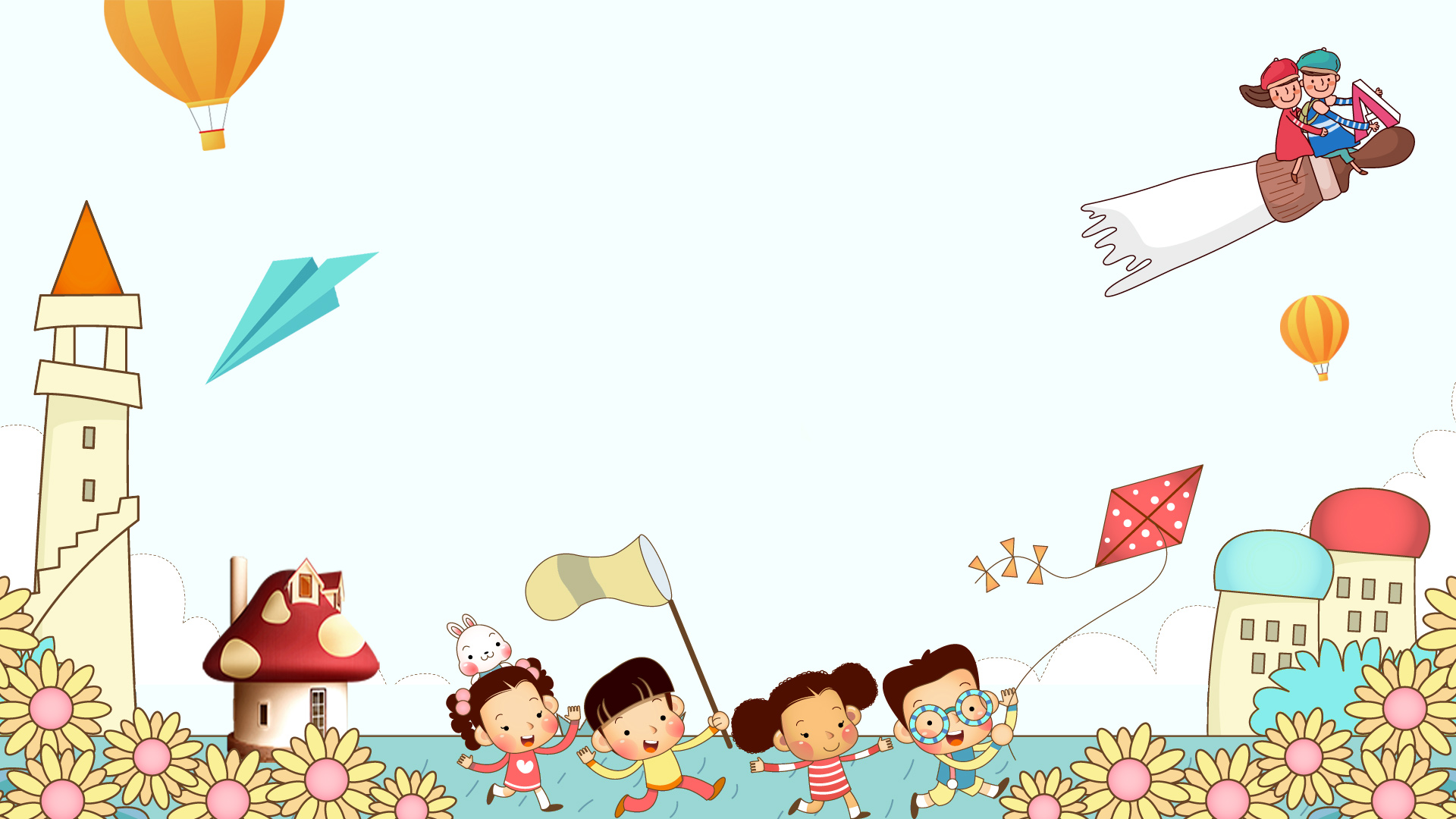 Bài 6
Ứng phó với tâm lý căng thẳng
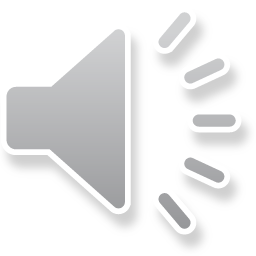 Hoạt động khởi động
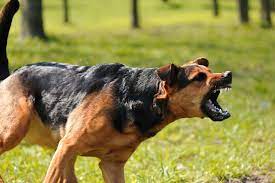 Gặp chó dữ
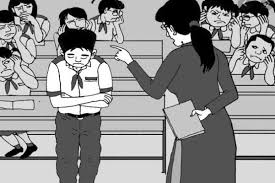 Em đã rơi vào tình huống nào như trên ảnh không? Tâm trạng của em lúc đó như thế nào?
Không thuộc bài
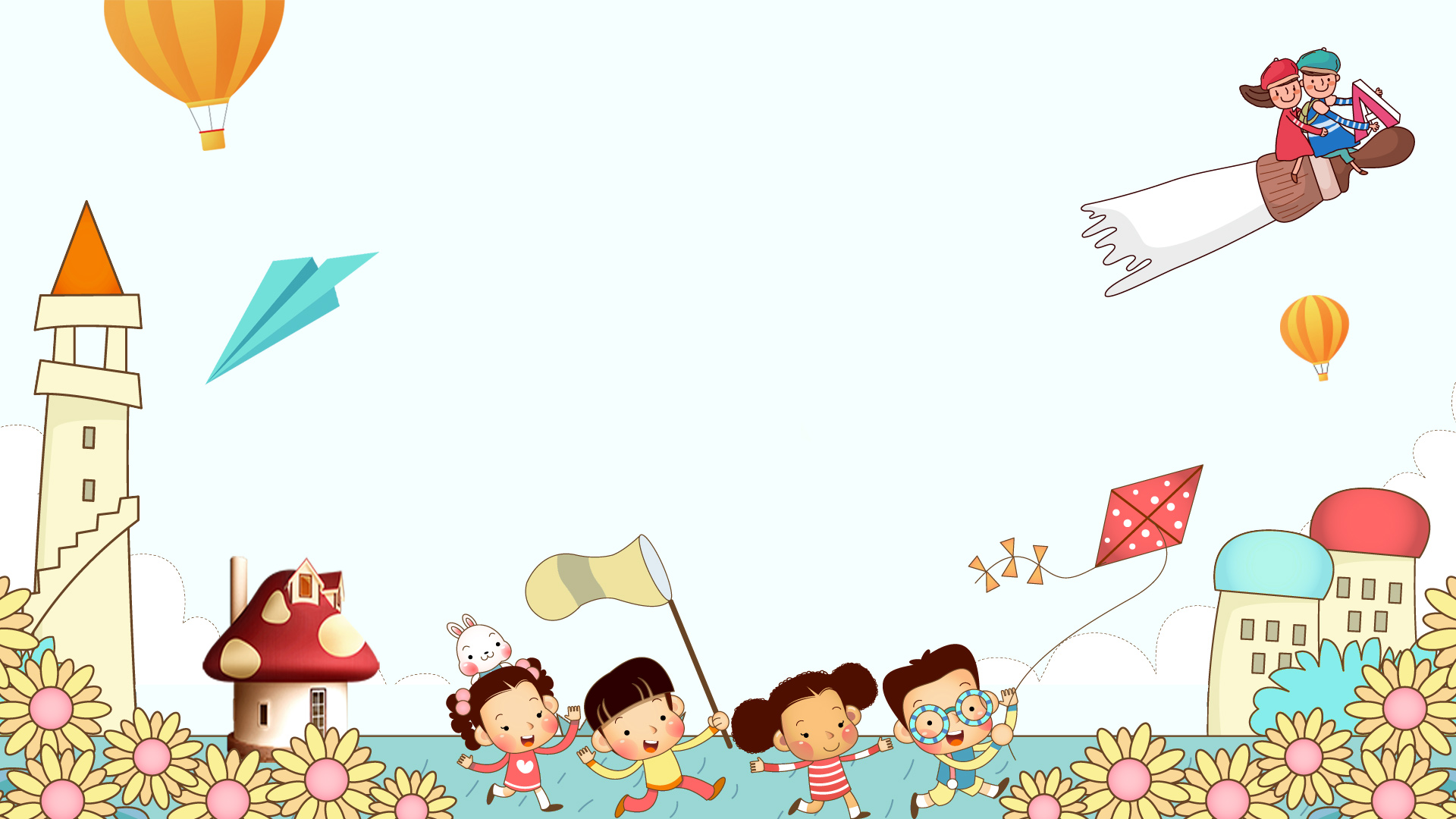 1. Nhận diện tâm lý căng thẳng
Hoạt động Mở đầu
Thử tài Giải mật mã
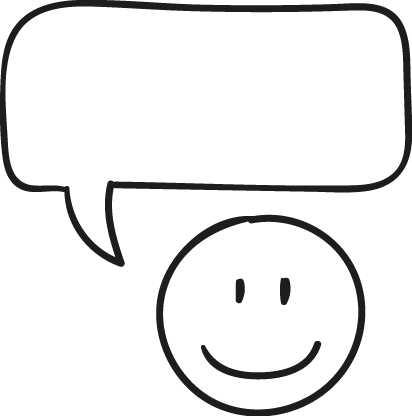 01
Hợp tác theo bàn, giải mật mã
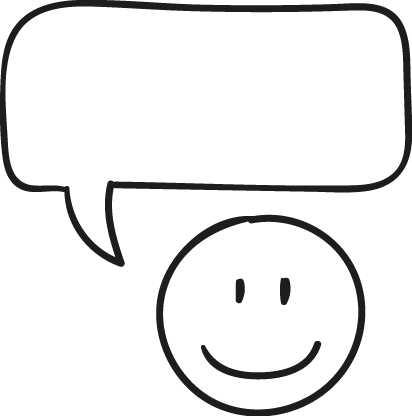 02
Tìm ra từ khóa và giải nghĩa từ khóa đó
Gợi ý: dùng bút nối các chữ cái theo hàng ngang/ dọc/ chéo để tìm được các từ khóa chủ đề của bài học. Thử giải nghĩa các từ đó)
Xem tranh, nhận diện tình huống căng thẳng
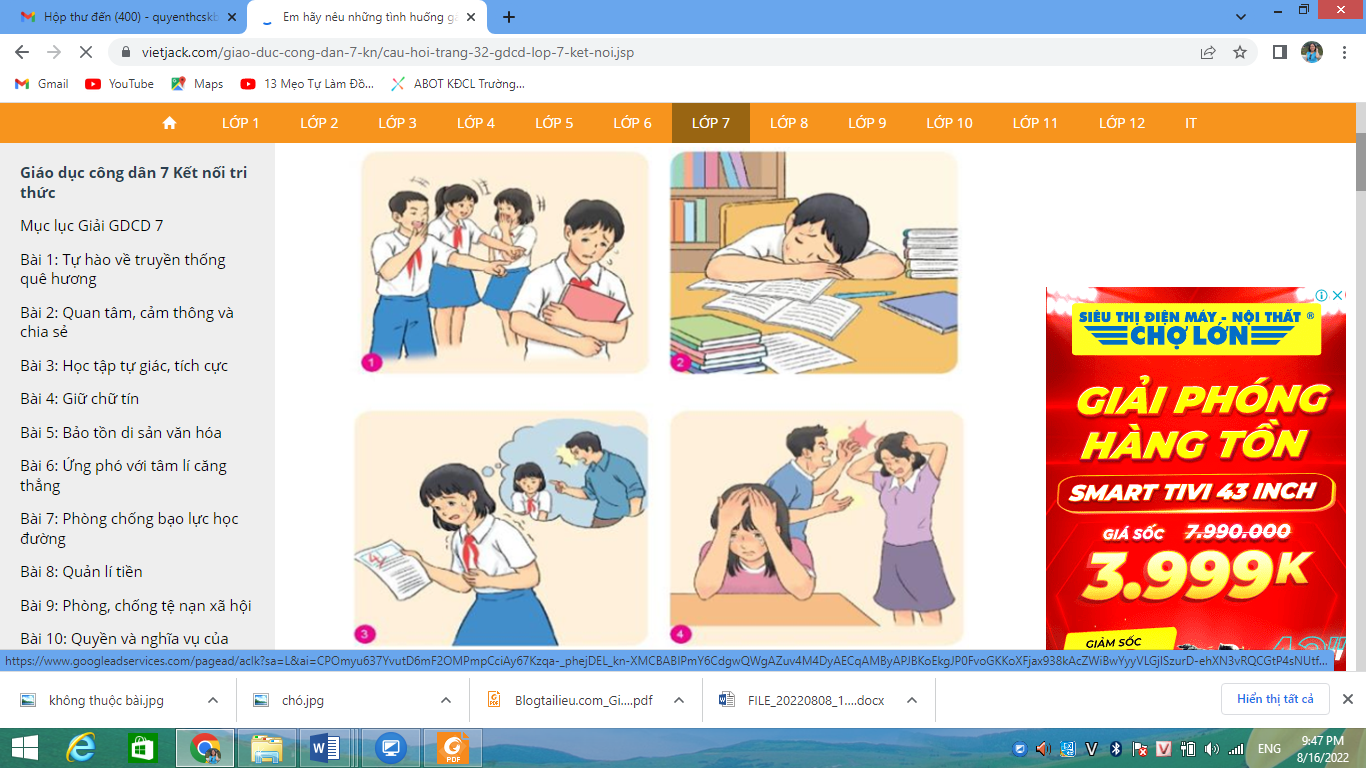 Căng thẳng 
do bị các bạn 
trêu đùa, 
chế giễu.
Căng thẳng 
do áp lực việc 
học hành.
Căng thẳng do bị điểm kém
Căng thẳng 
bởi chuyện
 gia đình
Thi tiếp sức
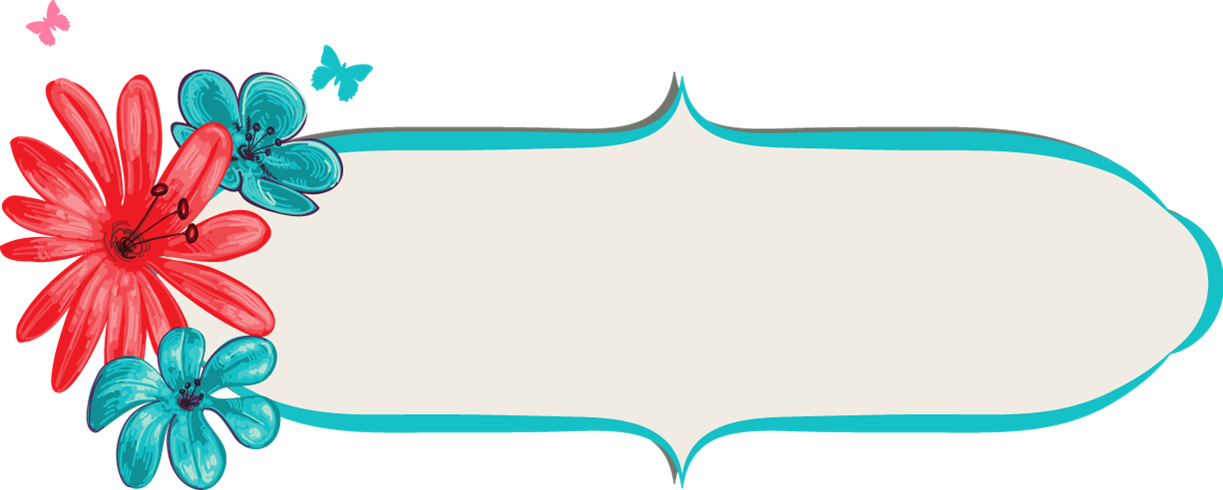 Viết những biểu hiện của cơ thể khi    bị căng thẳng theo 4 nhóm sau:
Thể chất
Tinh thần
Hành vi
Cảm xúc
8
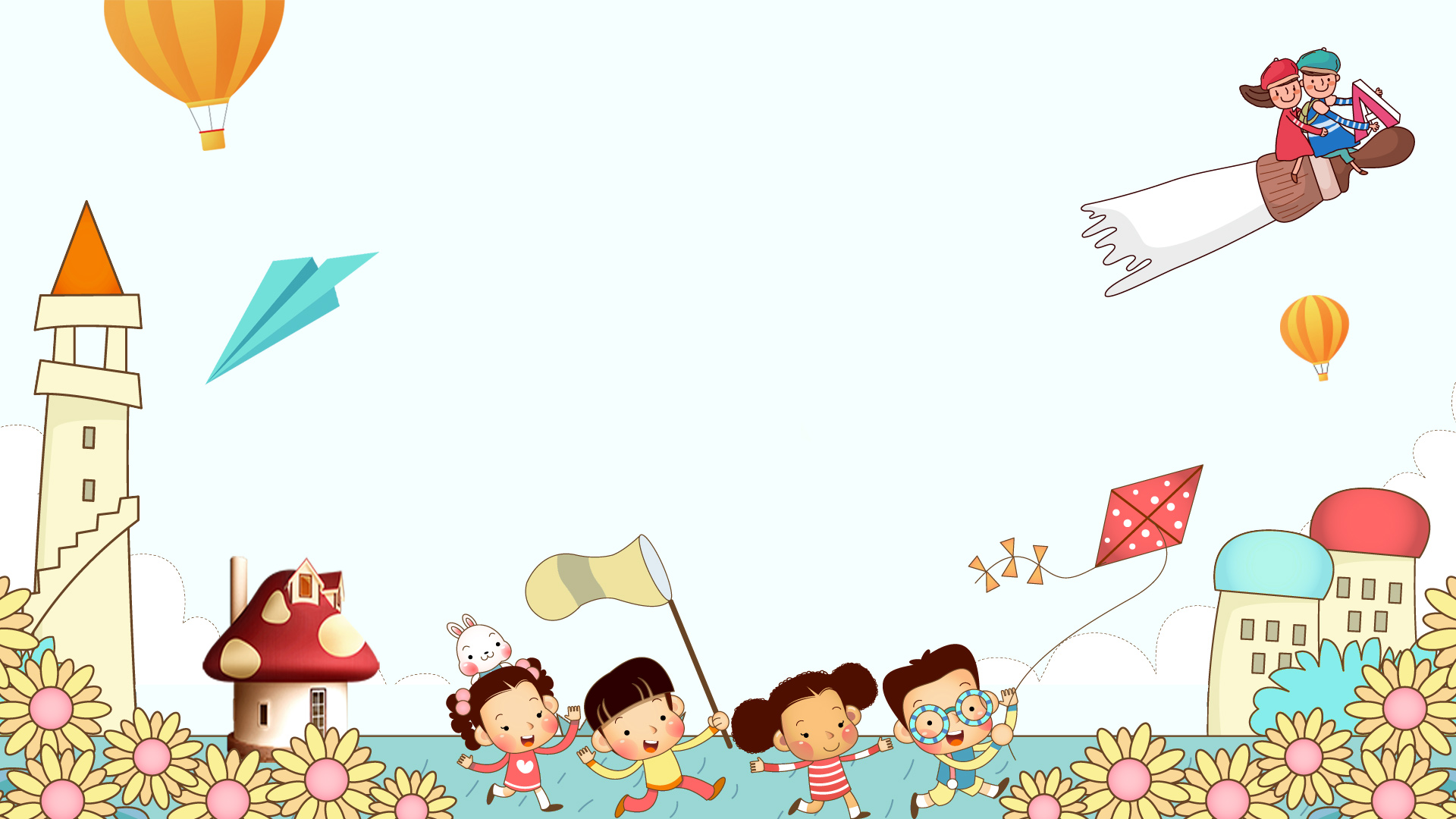 2. Nguyên nhân và ảnh hưởng
của tâm lý căng thẳng
Phiếu học tập số 1
………………………………………………………………………………………………………………………………………………………………………………………………………………………………………………………………………………………………………………………………………………………………………………………………………………………………………………......
………………………………………………………………………………………………………………………………………………………………………………………………………………………………………………………………………………………………………………………………………………………………………………………………………………………………………………......
………………………………………………………………………………………………………………………………………………………………………………………………………………………………………………………………………………………………………………………………………………………………………………………………………………………………………………......
Nguyên nhân và ảnh hưởng
của tâm lý căng thẳng
Tình huống 1
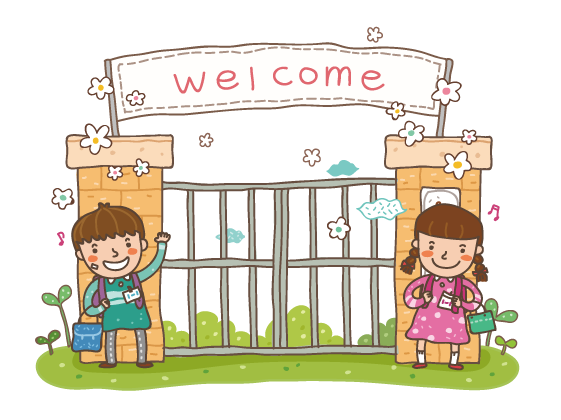 + T mệt mỏi vì vừa phải học tập ở trường và trung tâm, không có thời gian thư giãn.
+ Khi kì thi đến, lượng kiến thức ôn tập nhiều khiến T càng thêm lo lắng.
Nguyên nhân
T bị đau đầu, chán ăn, mất ngủ và 
kết quả học tập giảm sút.
Hậu quả
Nguyên nhân và ảnh hưởng
của tâm lý căng thẳng
Tình huống 2
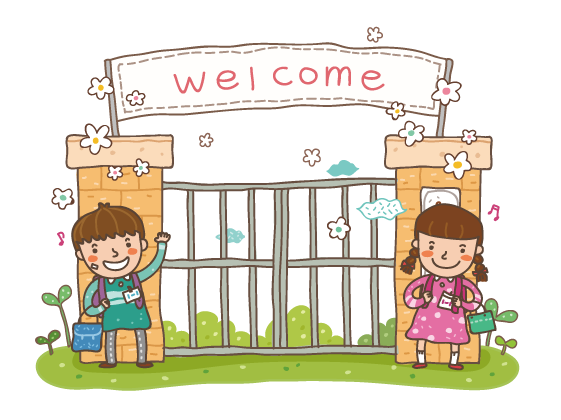 A nhận những tin nhắn kiếm nhã và thiếu văn hóa từ người lạ.
Nguyên nhân
Hậu quả
Hoang mang, lo sợ, mất tập trong học tập, 
mất ngủ, giật mình, mơ thấy ác mộng, 
sợ hãi khi đến trường.
Nguyên nhân và ảnh hưởng
của tâm lý căng thẳng
Tình huống 3
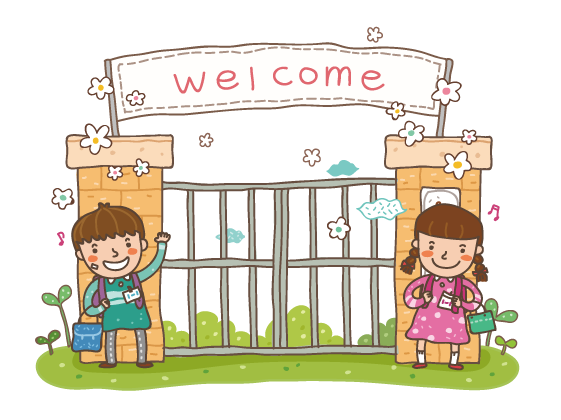 N bị dọa đánh vì không có bạn chép bài.
Nguyên nhân
N sợ hãi, không dám đến trường.
Hậu quả
Nguyên nhân và ảnh hưởng
của tâm lý căng thẳng
Tình huống 4
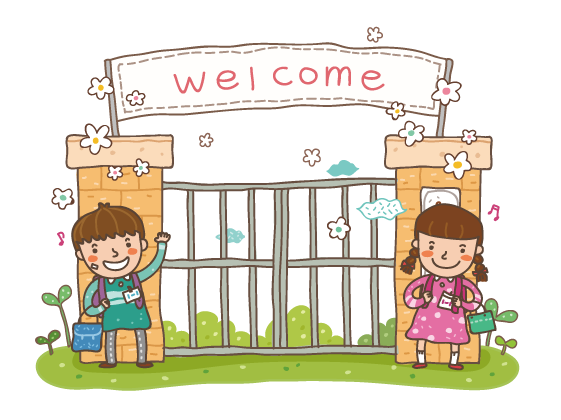 M phải học nhiều nơi học ở trường, học ngoại khóa, học ở nhà; sự thay đổi về thể chất và tâm lí tuổi dậy thì; sự kì vọng của bố mẹ.
Nguyên nhân
Hậu quả
M cảm thấy áp lực, thu mình,
 không tiếp xúc với ai,
 cáu gắt với bố mẹ và em nhỏ.
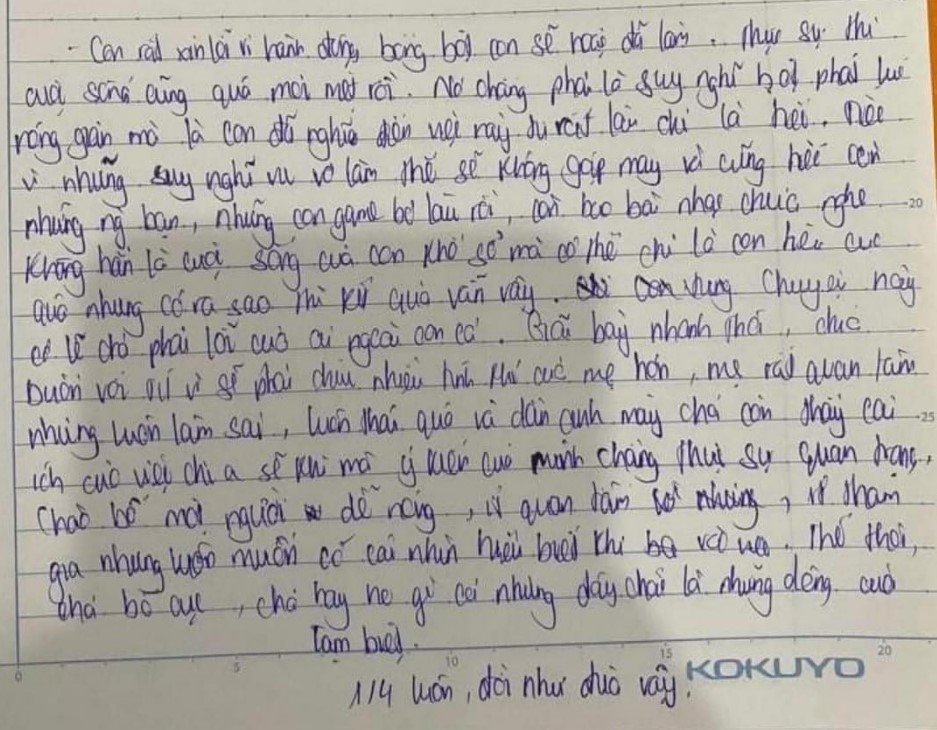 Cùng suy ngẫm
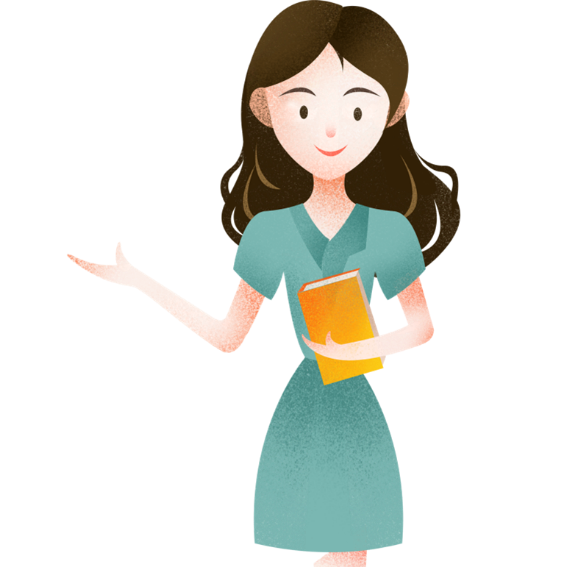 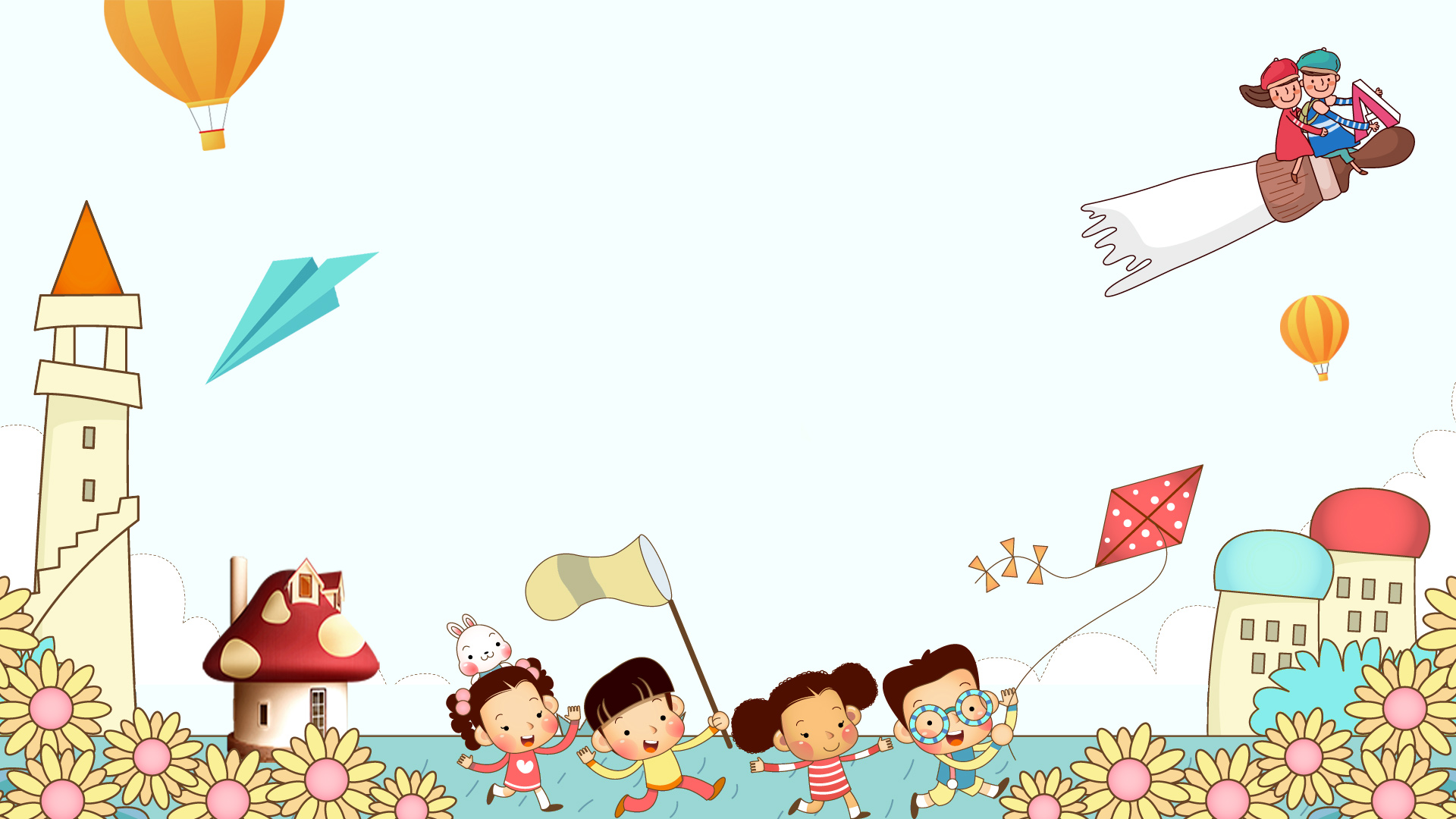 03
Cách ứng phó tích cực khi bị căng thẳng
Phiếu học tập số 2
………………………………………………………………………………………………………………………………………………………………………………………………………………………………………………………………………………………………………………………………………………………………………………………………………………………………………………......
………………………………………………………………………………………………………………………………………………………………………………………………………………………………………………………………………………………………………………………………………………………………………………………………………………………………………………......
………………………………………………………………………………………………………………………………………………………………………………………………………………………………………………………………………………………………………………………………………………………………………………………………………………………………………………......
17
Cách ứng phó tích cực
khi bị căng thẳng
Tình huống 1
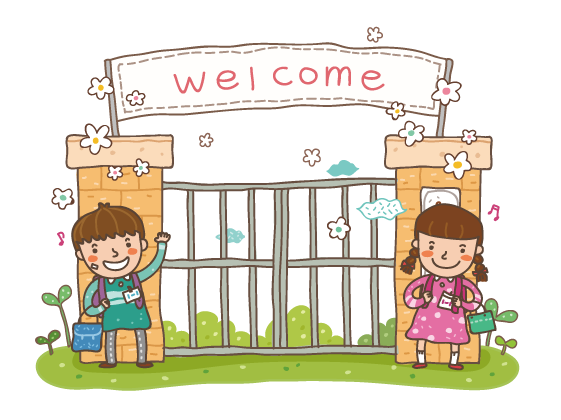 Hải căng thẳng khi phải hùng biện trước toán trường.
Tình huống
Cách ứng phó
Hải hít thở sâu và tự nhủ rằng bản thân sẽ làm tốt vì đã luyện tập chăm chỉ.
Hải đã có phần thi ấn tượng 
và nhận được kết quả tốt.
Kết quả
Cách ứng phó tích cực
khi bị căng thẳng
Tình huống 2
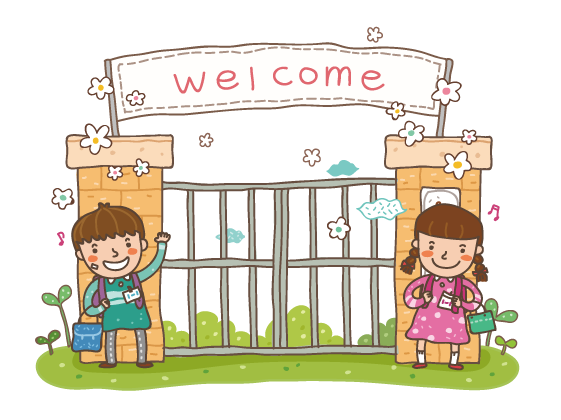 Mai lo sẽ bị bố mẹ trách phạt vì làm mất đồng hồ đeo tay.
Tình huống
Cách ứng phó
chạy tập thể dục quanh nhà.
Mai bình tĩnh và đầu óc tỉnh táo hơn.
Kết quả
Cách ứng phó tích cực
khi bị căng thẳng
Tình huống 3
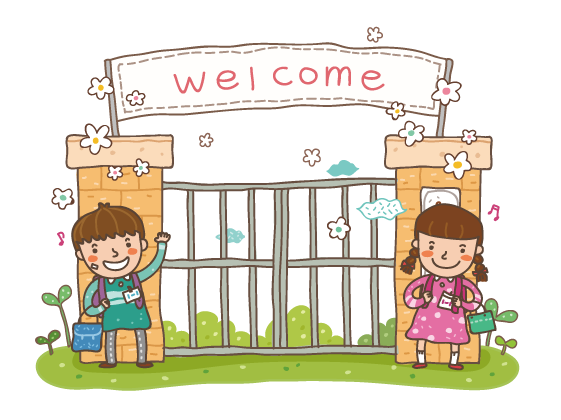 Tuấn căng thẳng vì sợ bốm mẹ biết kết quả học tập sẽ thất vọng.
Tình huống
Cách ứng phó
bình tĩnh và tự nhủ bản thân sẽ làm tốt hơn.
Tuấn bình tĩnh hơn và nói chuyện với bố mẹ.
Kết quả
Cách ứng phó tích cực
khi bị căng thẳng
Tình huống 4
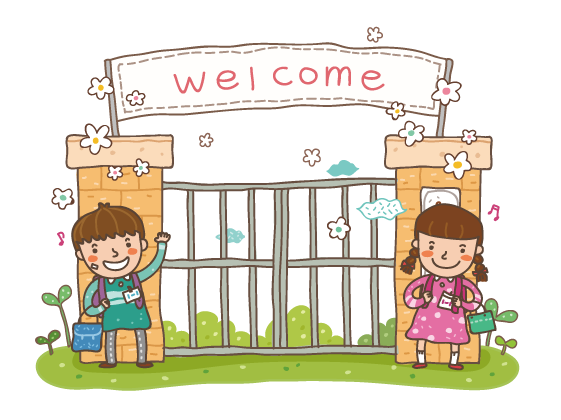 Hà căng thẳng vì những tin nhắn đe dọa, nói xấu mình trên mạng.
Tình huống
Cách ứng phó
nhờ mẹ giúp đỡ.
Mẹ an ủi, giúp Hà tìm nguyên nhân, nhờ 
sự giúp đỡ từ cô giáo, nhờ vậy, Hà cũng cảm 
thấy an tâm hơn, tâm lí ổn định trở lại.
Kết quả
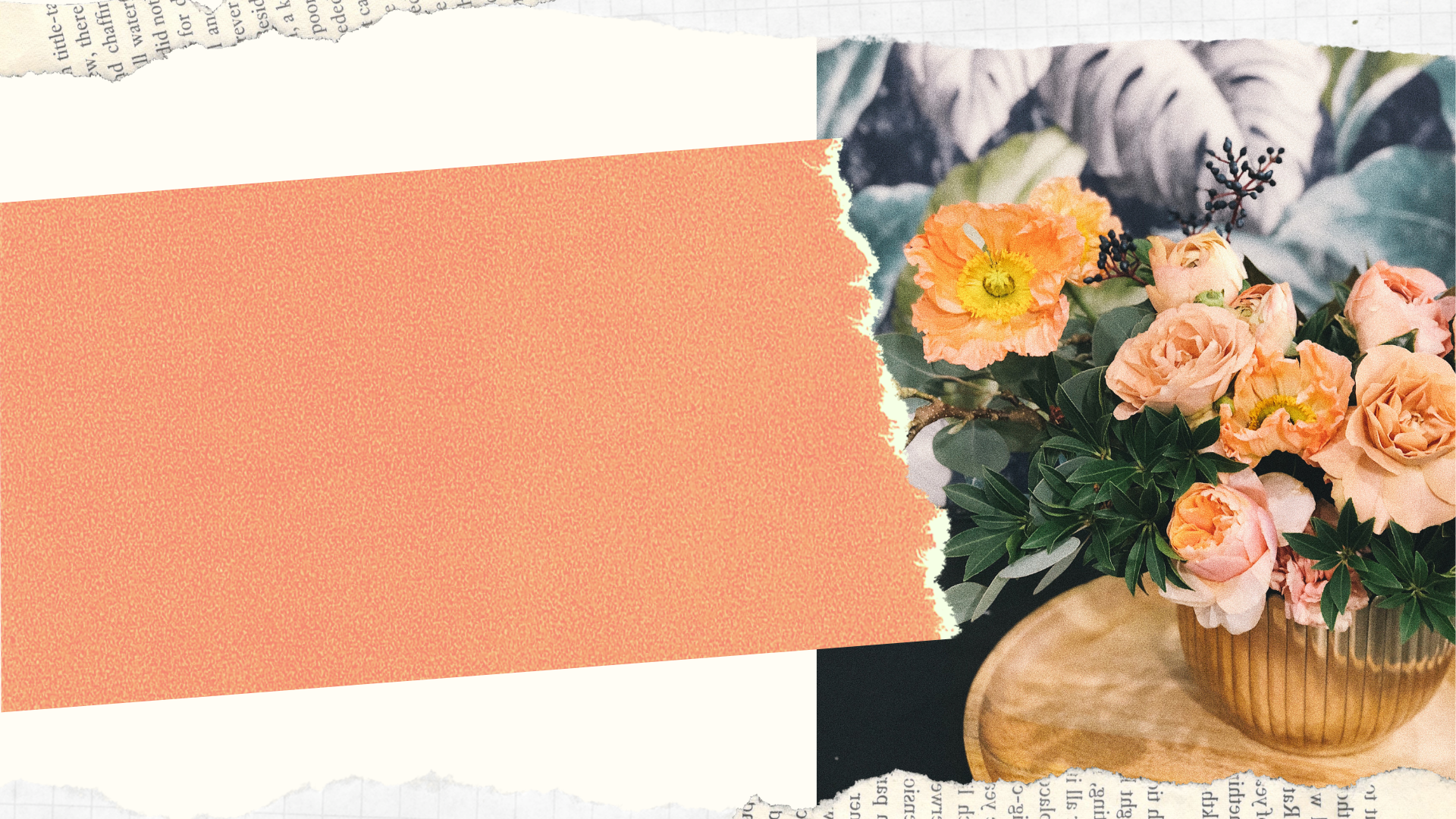 Căng thẳng tâm lý có đáng sợ không?
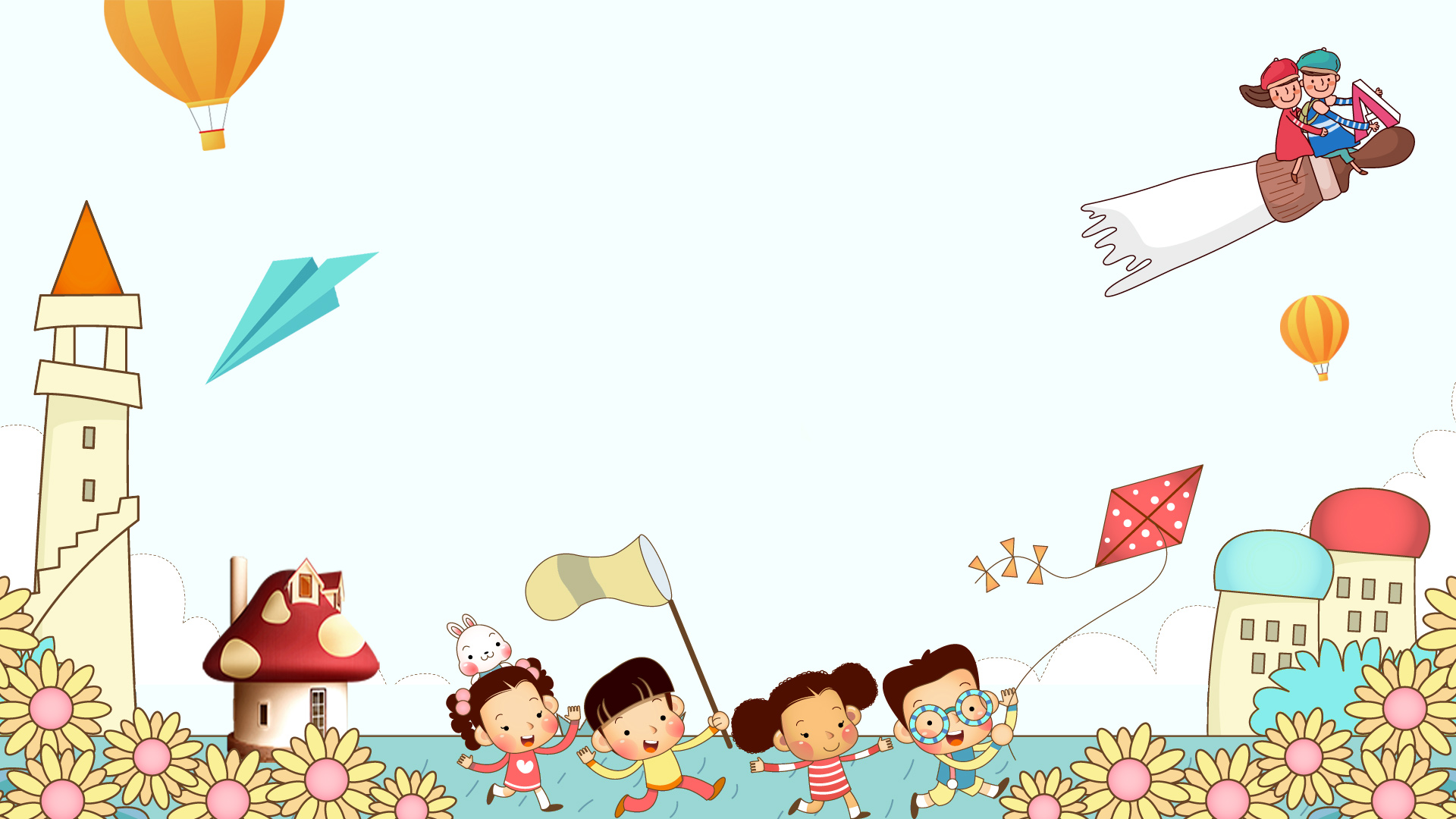 Luyện tập
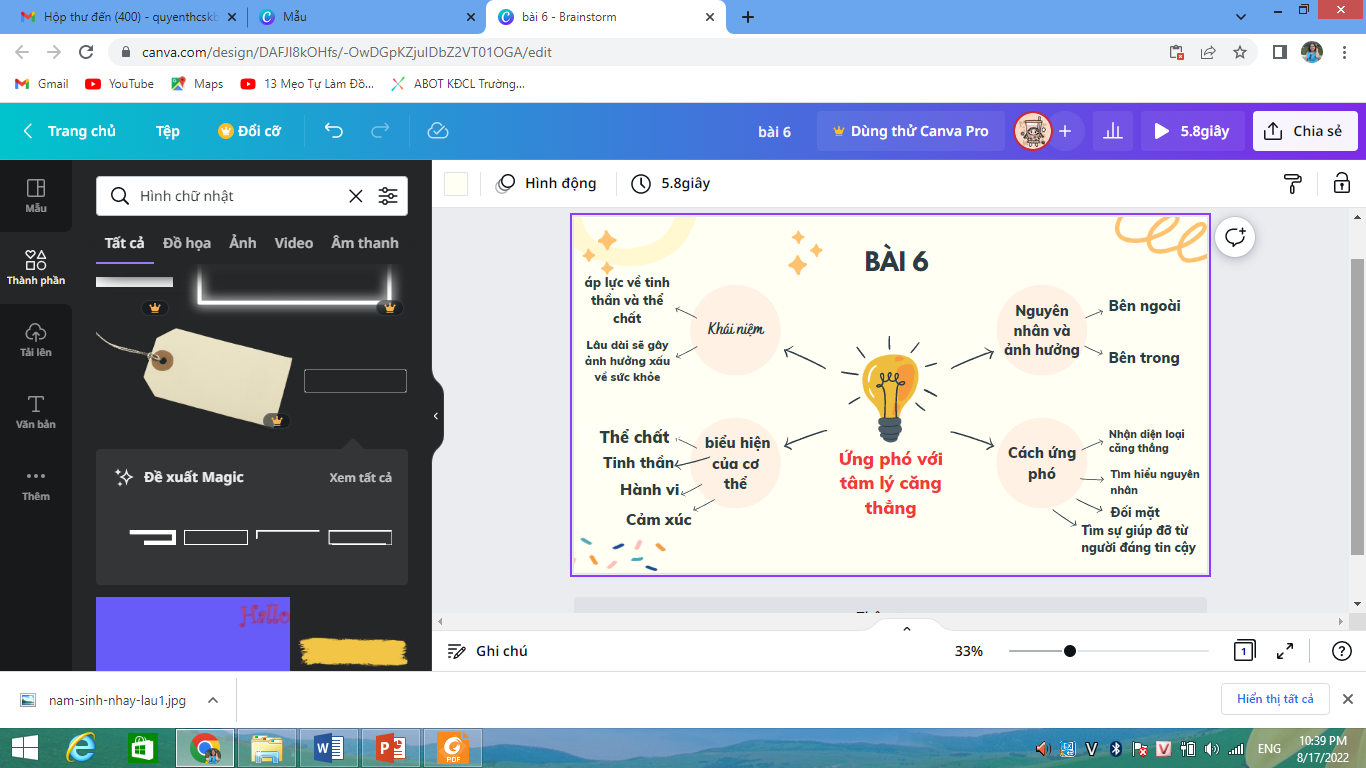 Hệ thông kiến thức
Bài tập 1
Thi tài hiểu biết
Tình huống gây cẳng thẳng
Nguyên nhân
Cách ứng phó
Bài tập 3
Thử tài biên tập
Ai cũng có sai lầm, biết nhận sai để sửa sai
Luôn luôn có ai đó quan tâm đến bạn
Biên tập viên
Có lẽ bạn chưa hiểu mình
Thất  bại là mẹ thành công, mình sẽ cố gắng hơn
Mình sẽ chăm chỉ hơn để thi đậu
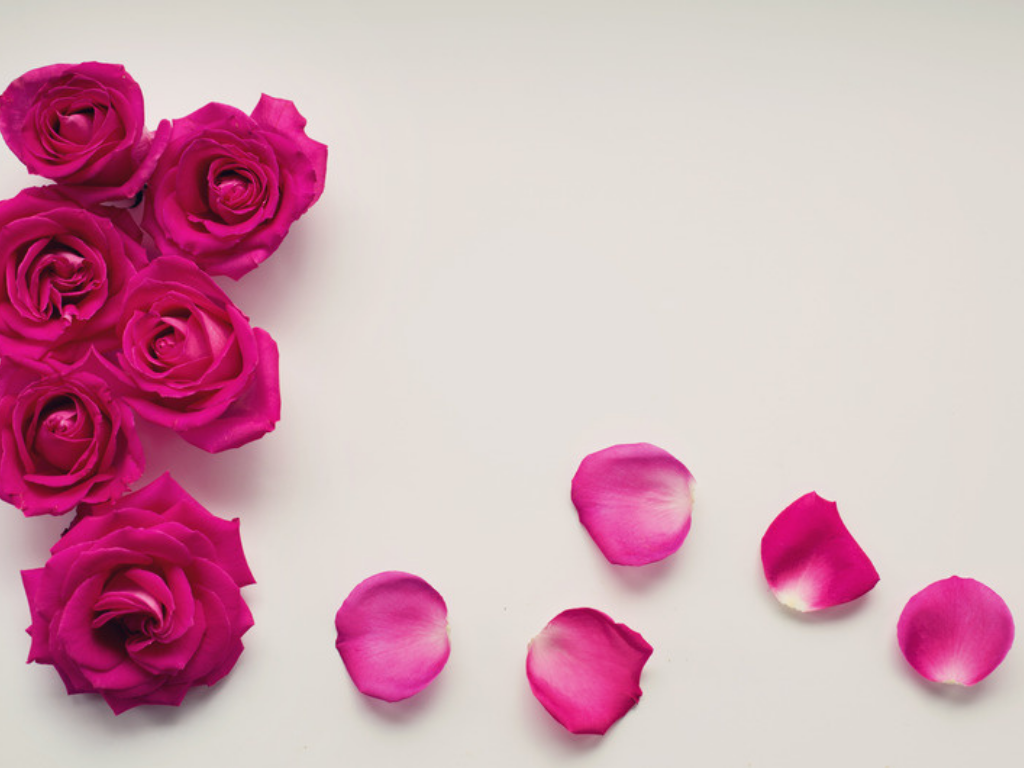 Tập thiền tĩnh tâm
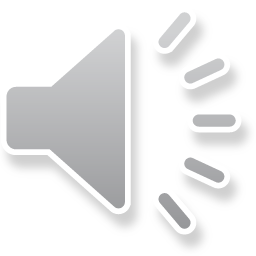 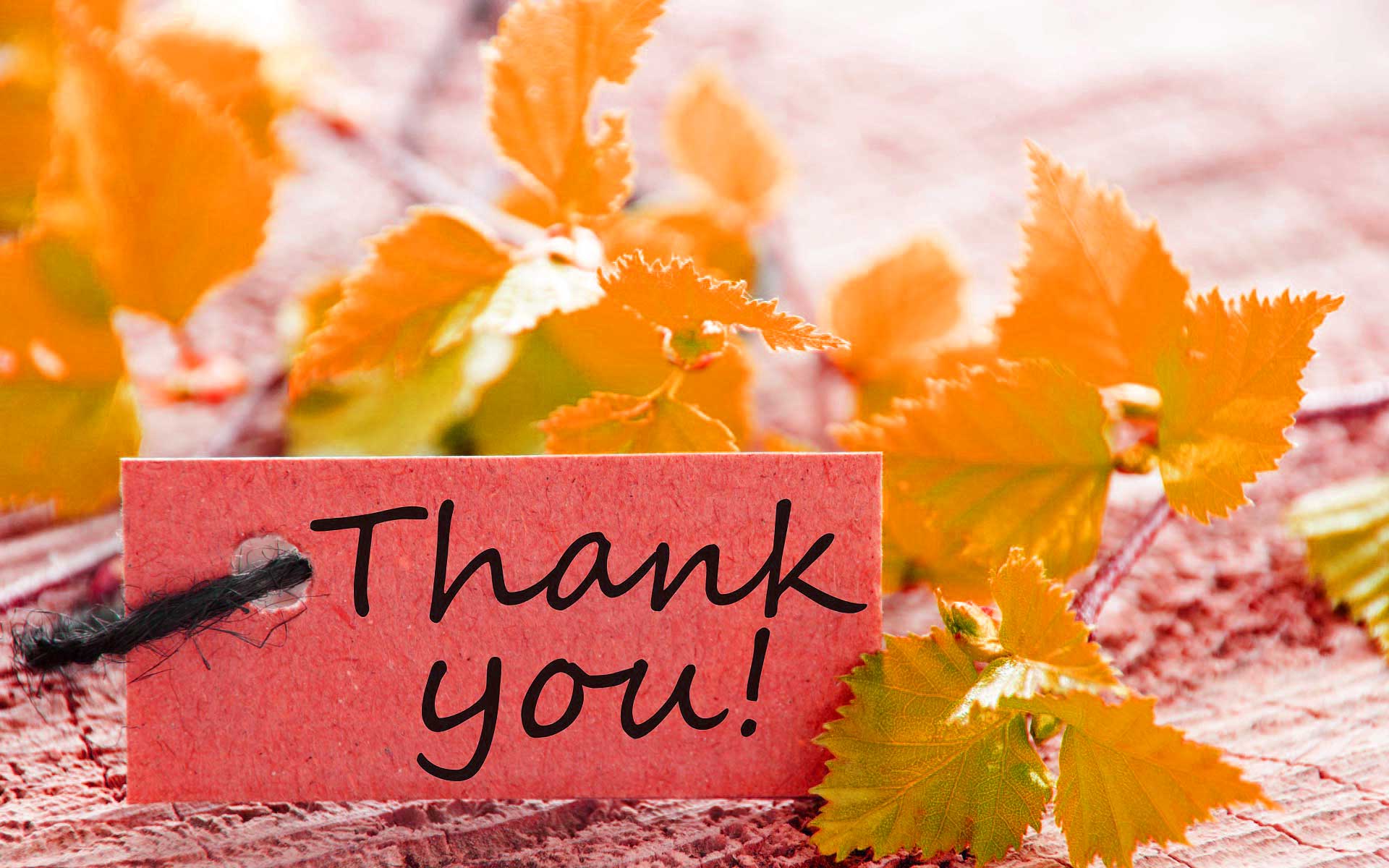